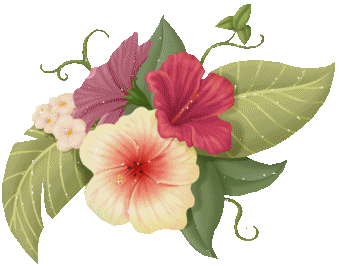 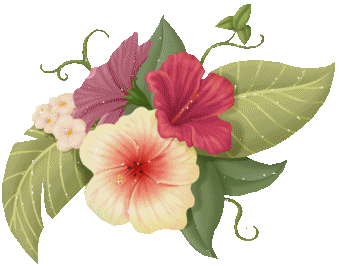 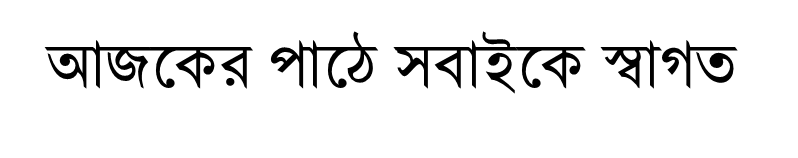 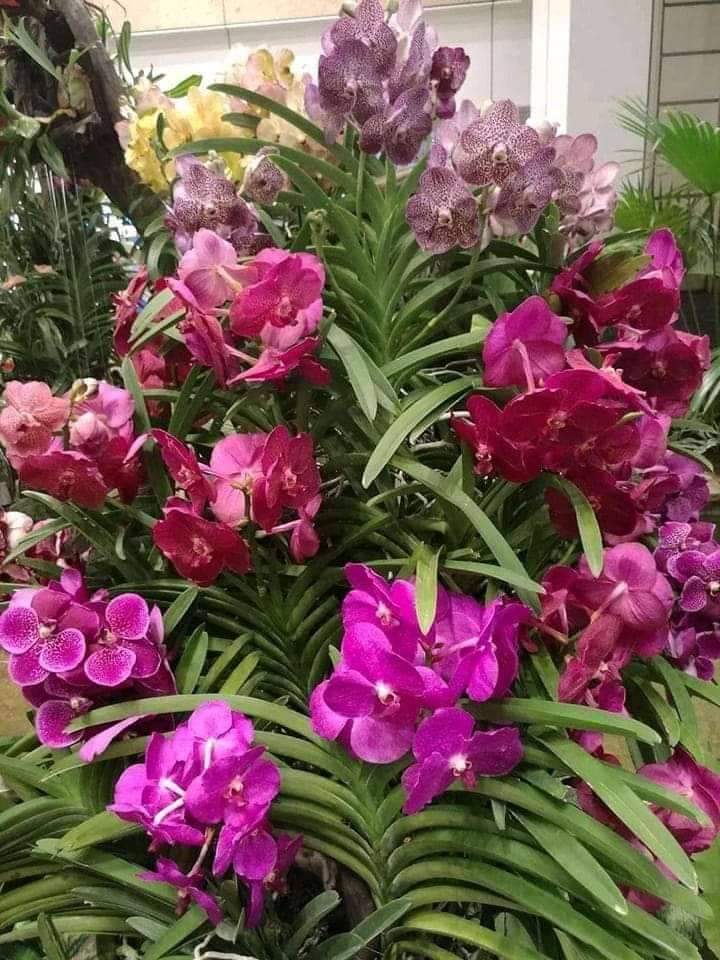 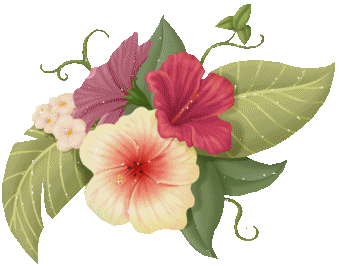 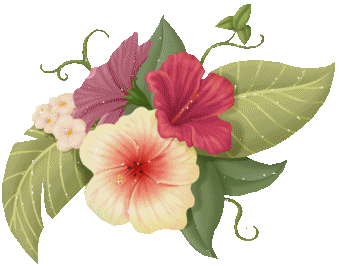 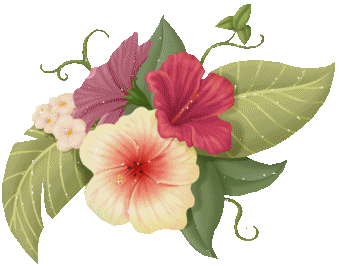 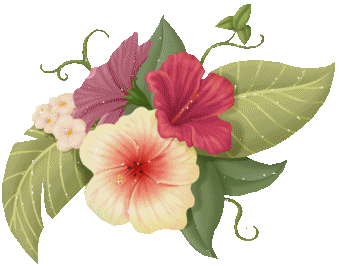 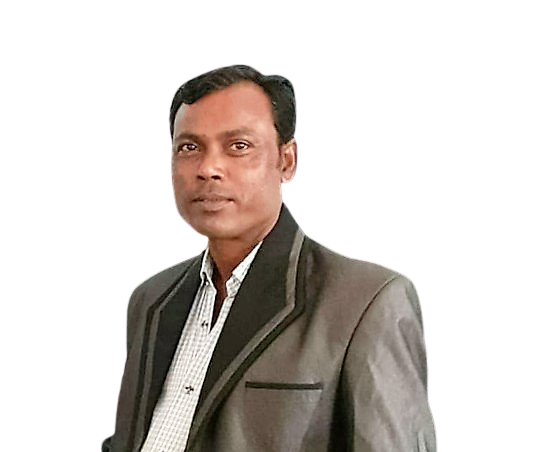 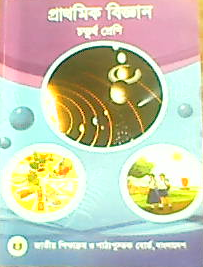 পরিচিতি
রমজান আলী 
সহকারি শিক্ষক
মাঝেরগাঁও সরকারি প্রাথমিক বিদ্যালয়
কোম্পানীগিঞ্জ,সিলেট।
শ্রেণি-চতুর্থ ,
বিষয়-প্রাথমিক বিজ্ঞান। 
বিষয়বস্তু-জীবনের নিরাপত্তা এবং প্রাথমিক চিকিৎসা।  
পাঠ্যাংশ- আমাদের জীবনে দুর্ঘটনা।
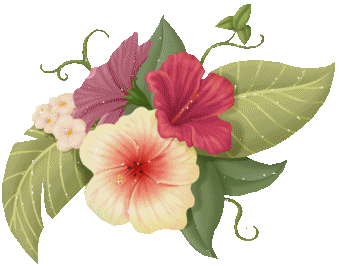 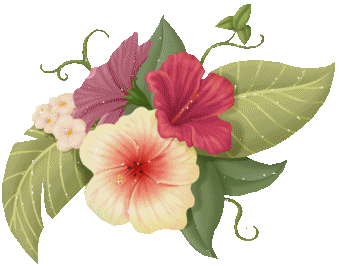 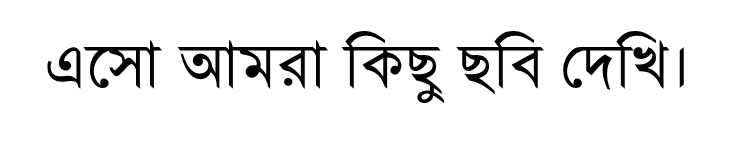 উপস্থাপন
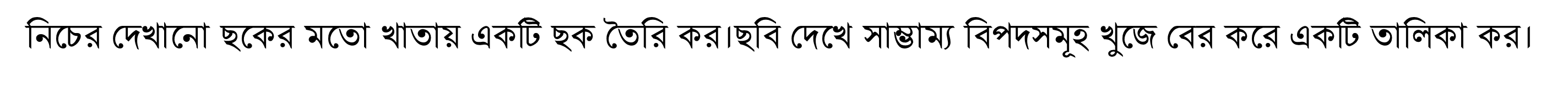 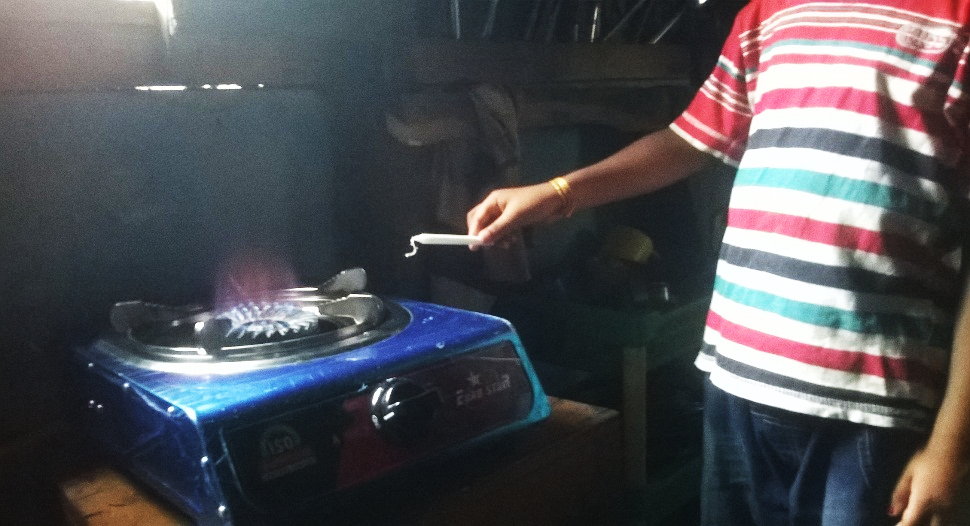 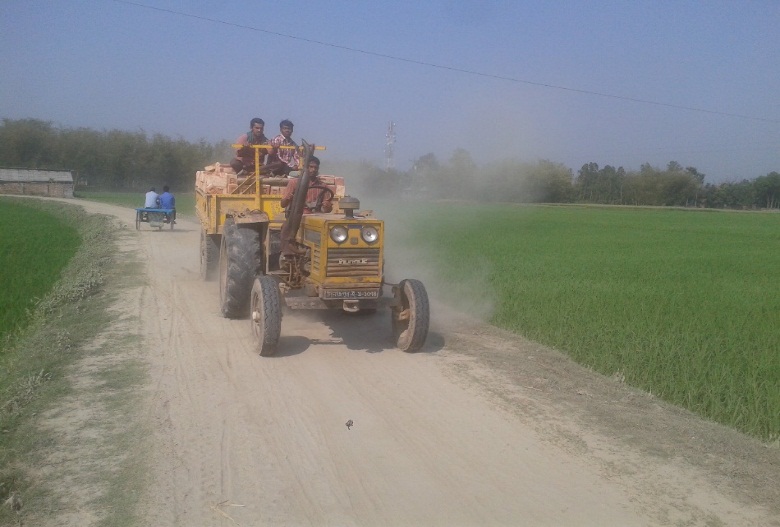 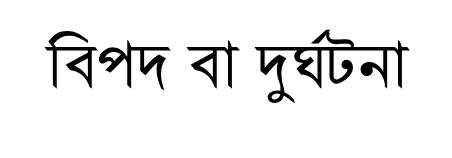 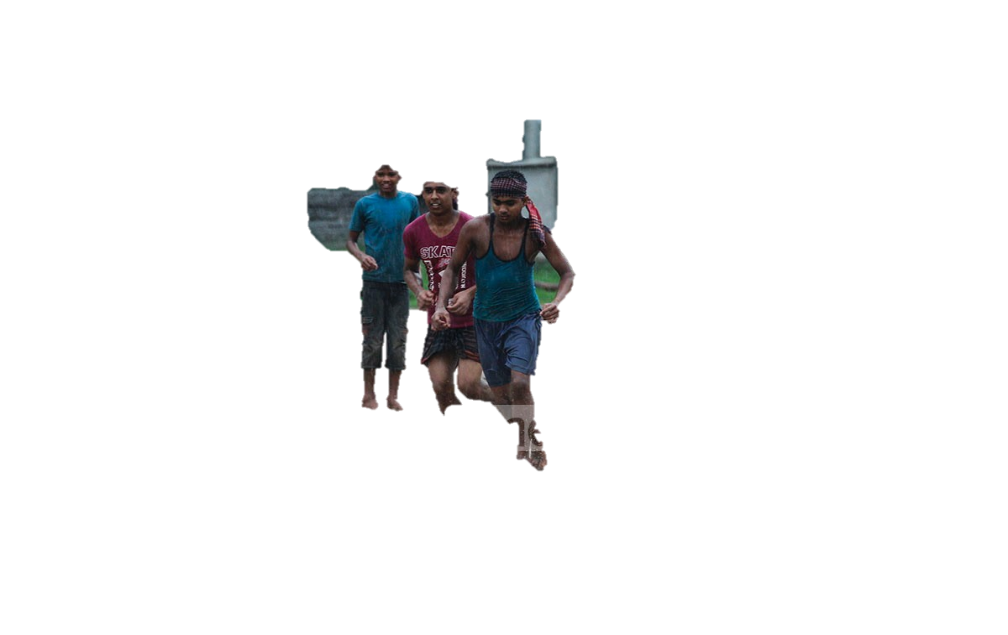 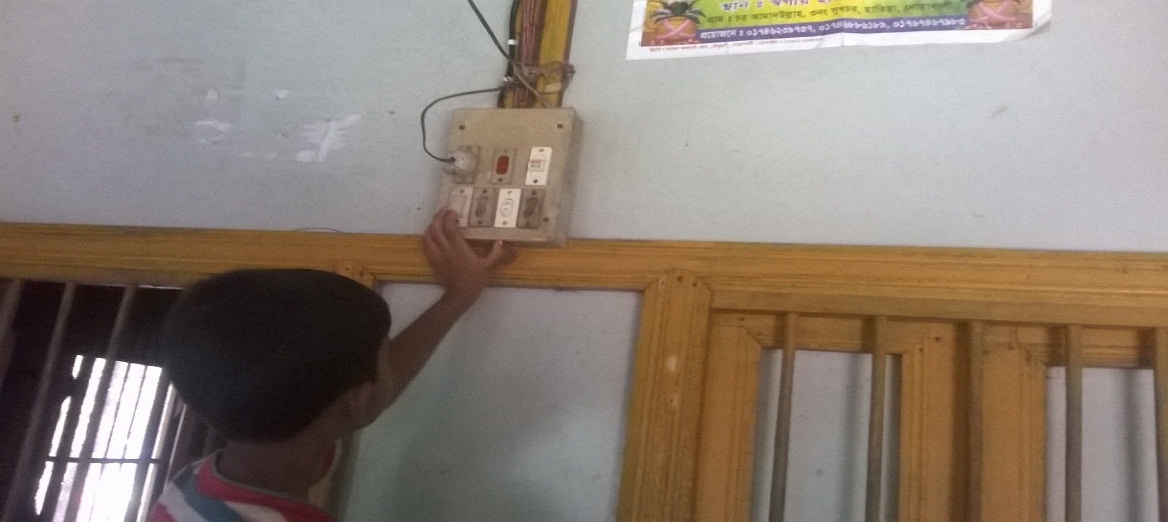 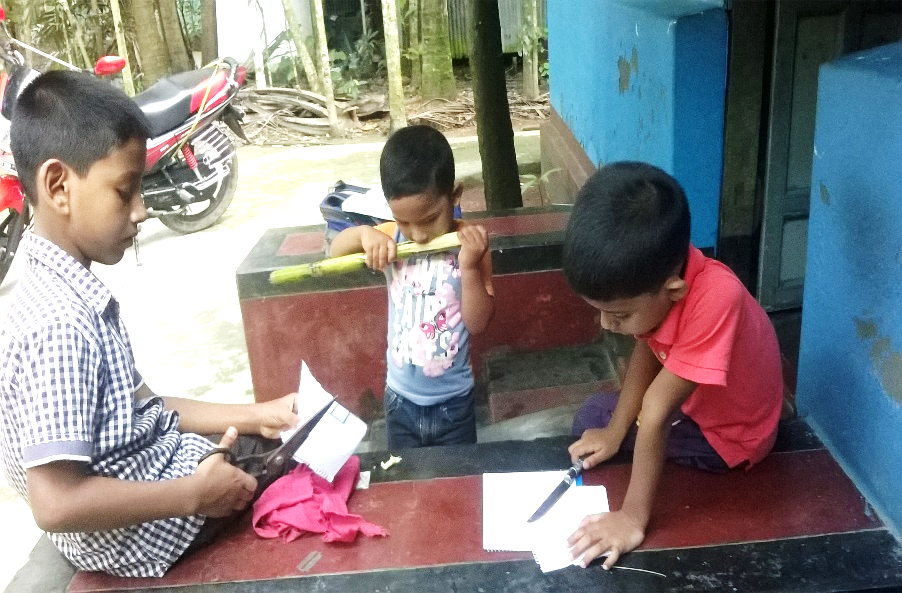 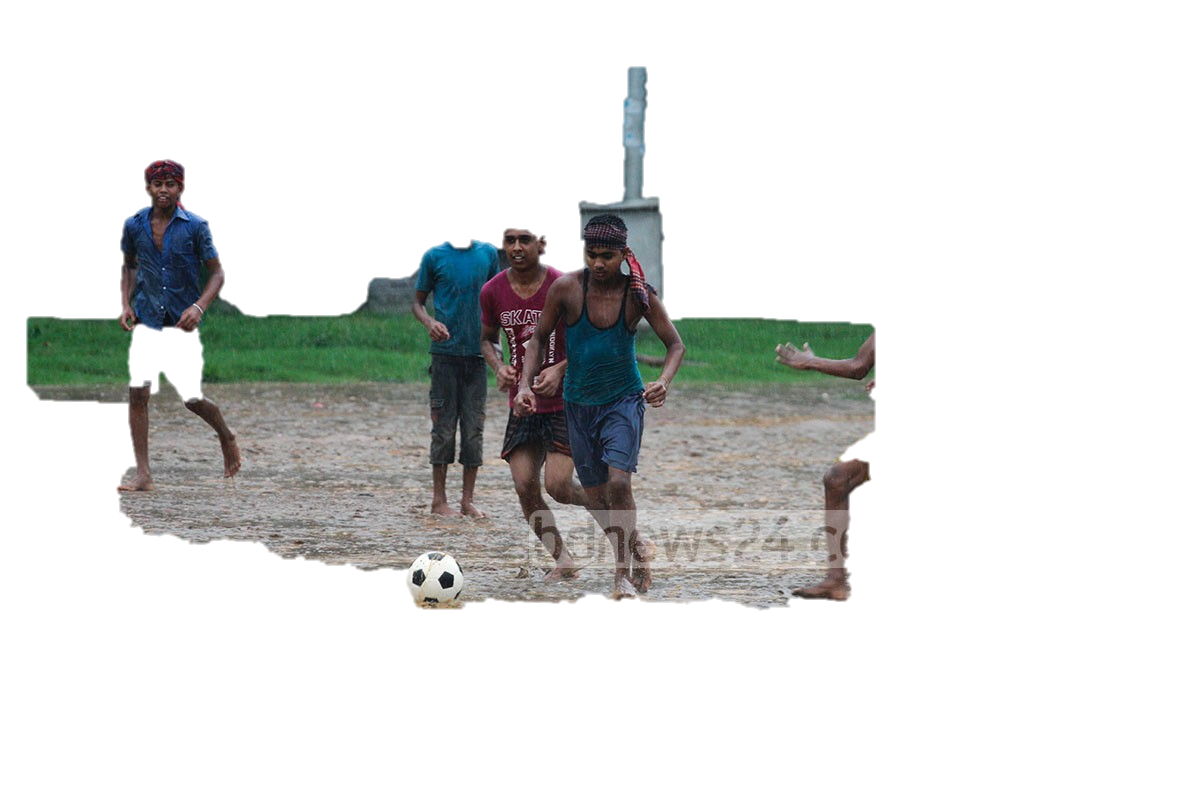 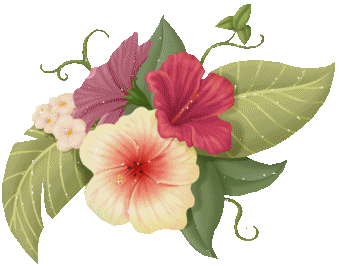 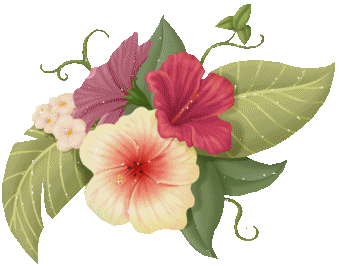 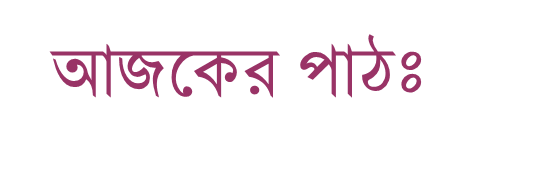 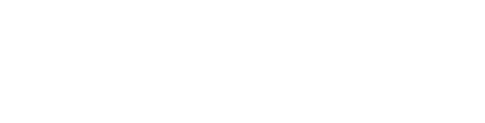 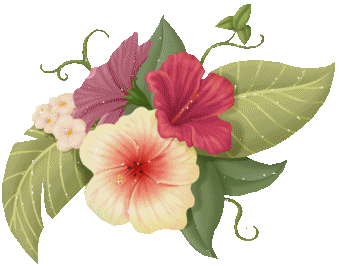 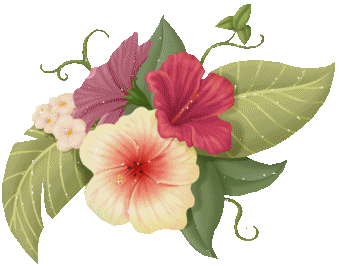 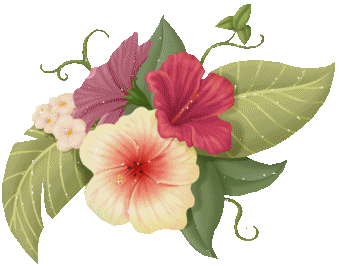 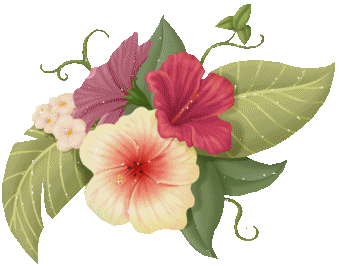 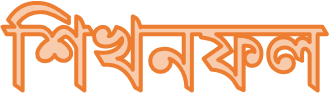 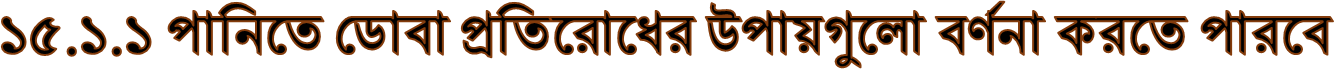 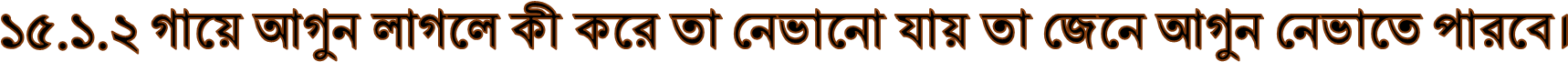 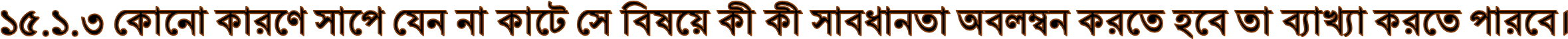 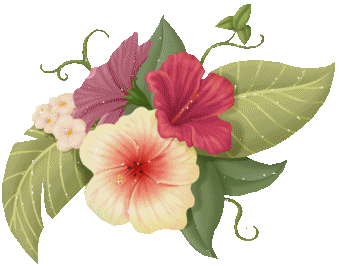 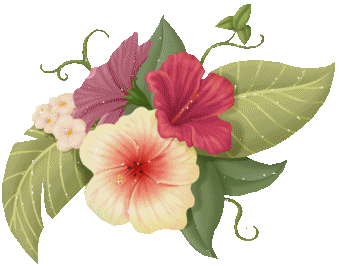 দেখ ও বলঃ
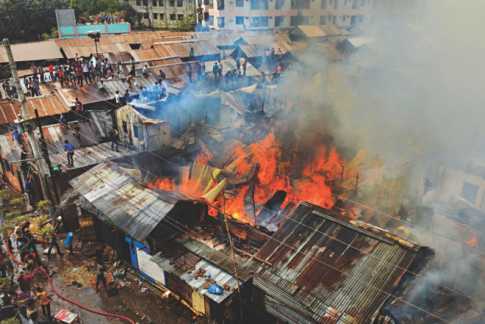 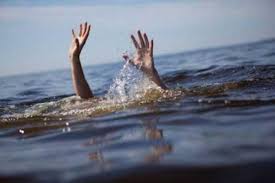 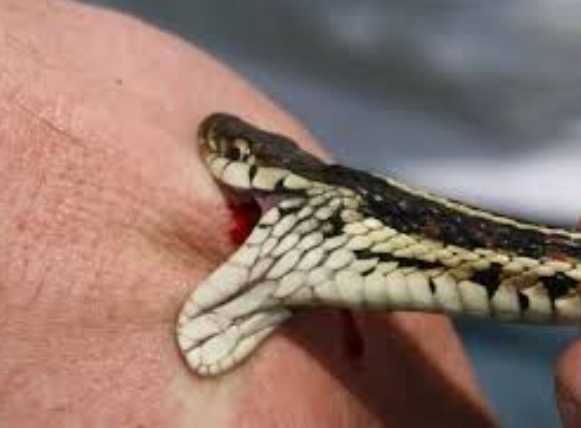 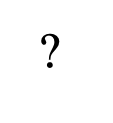 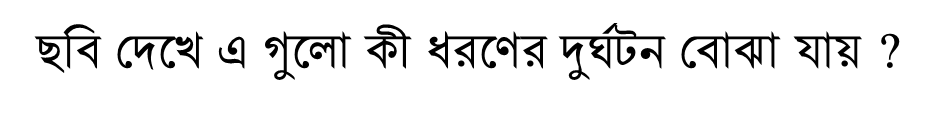 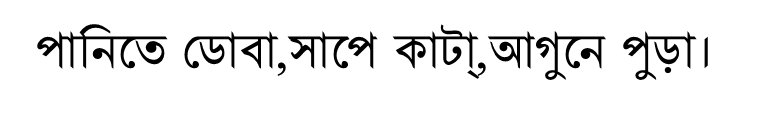 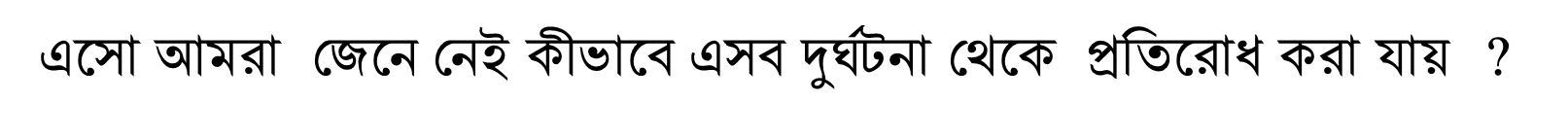 পানিতে ডোবা
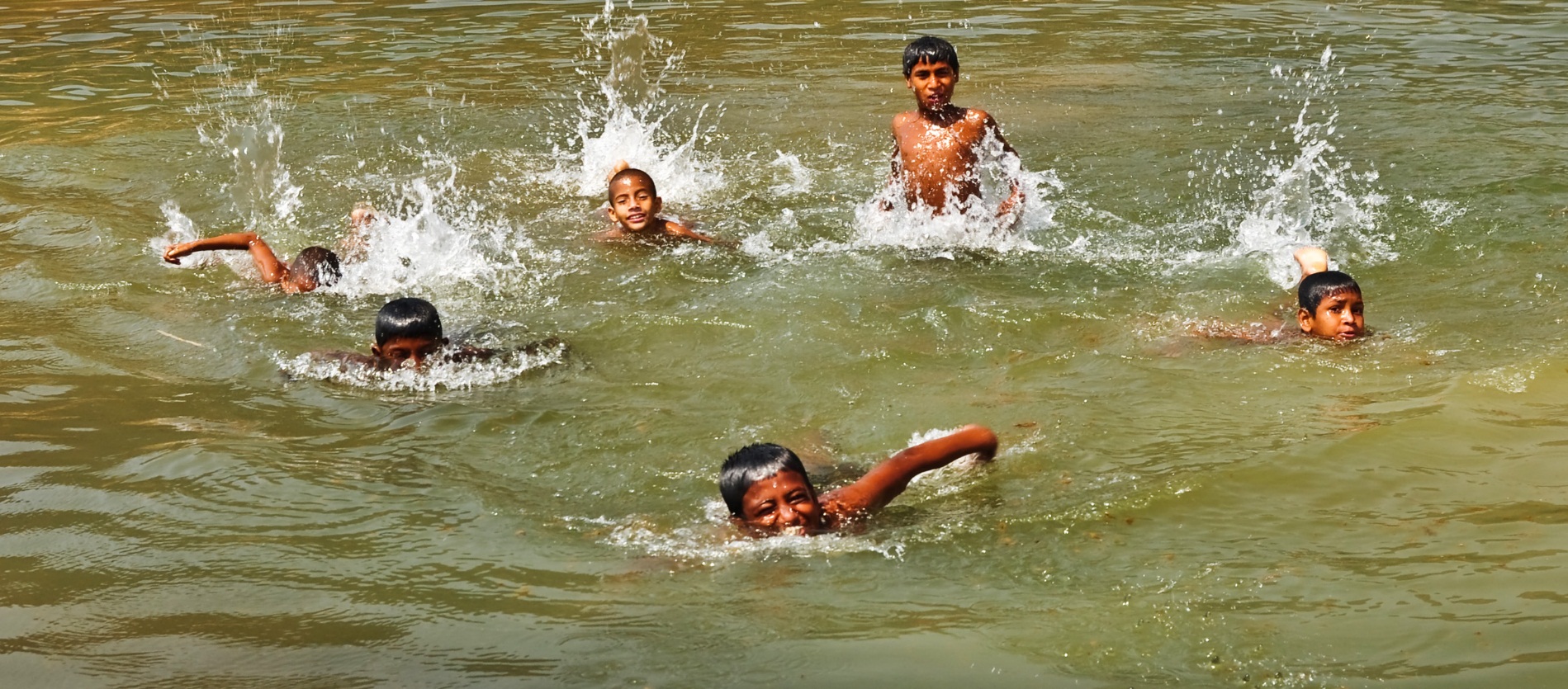 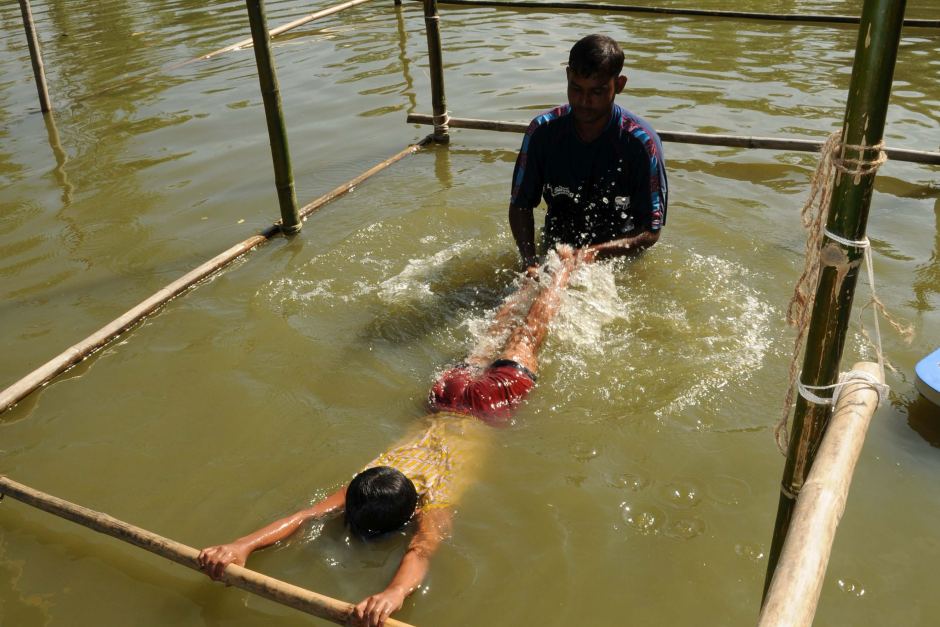 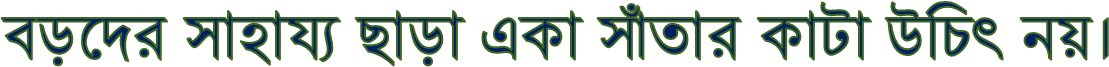 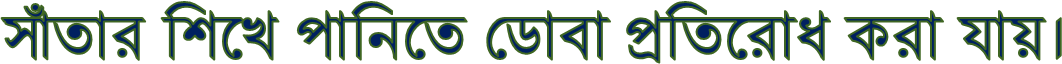 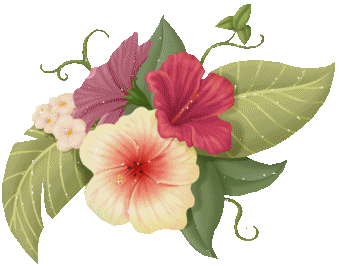 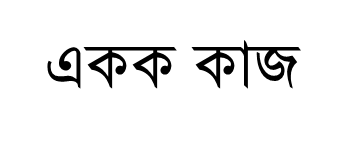 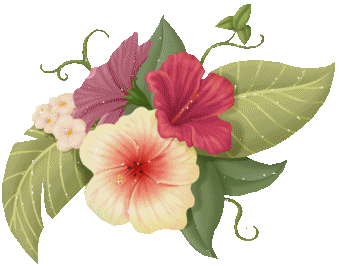 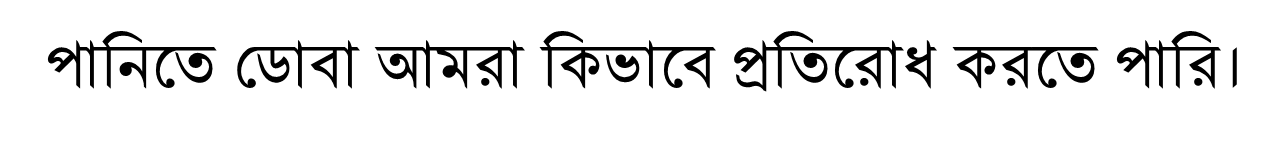 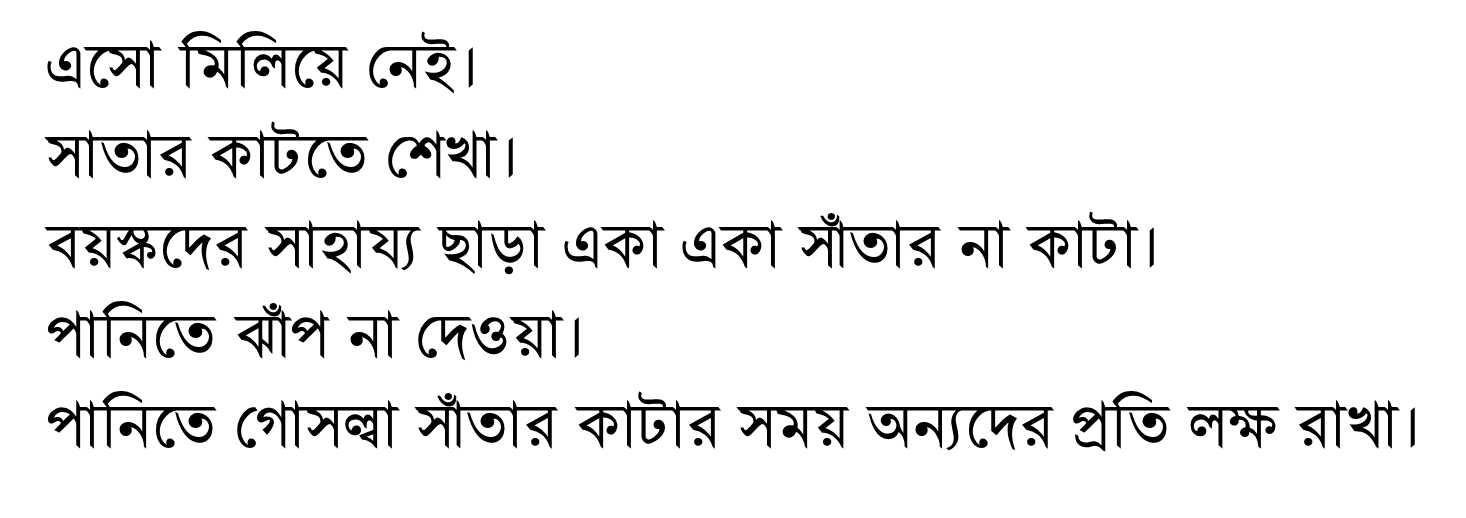 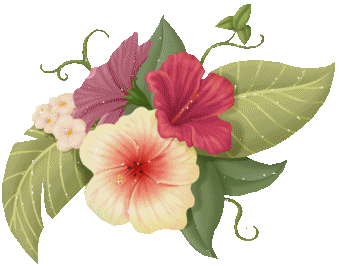 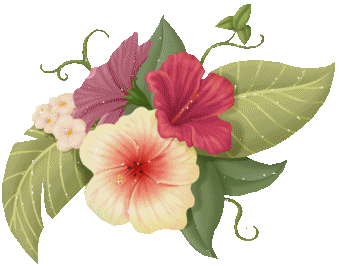 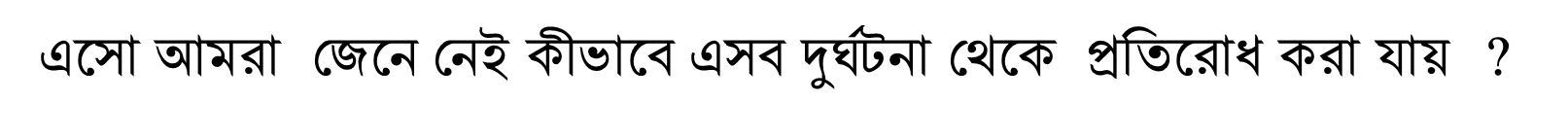 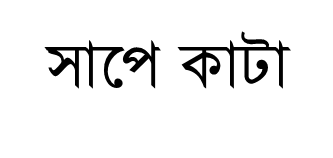 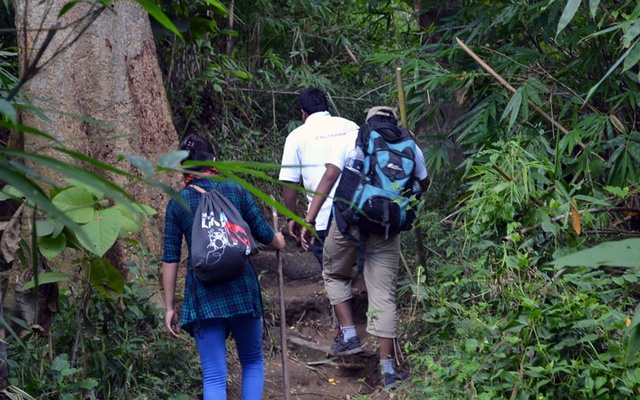 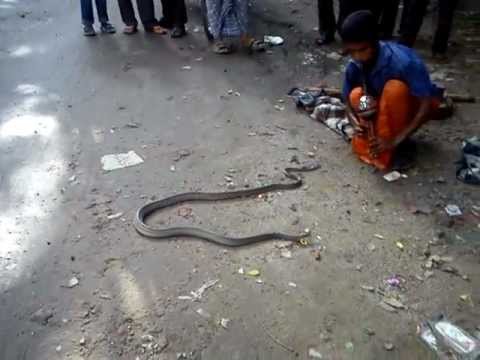 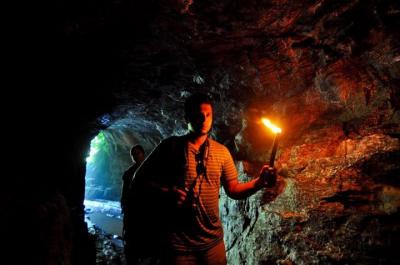 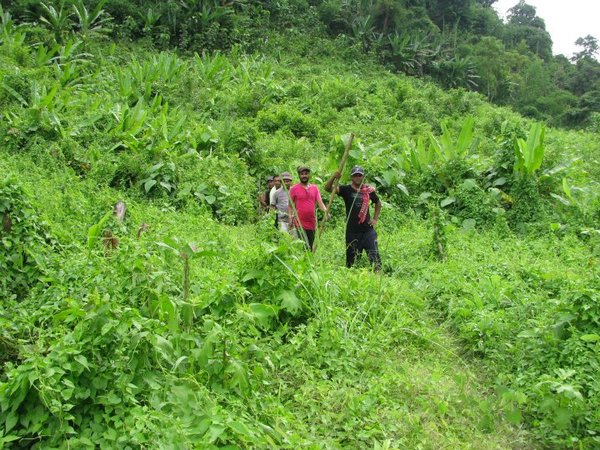 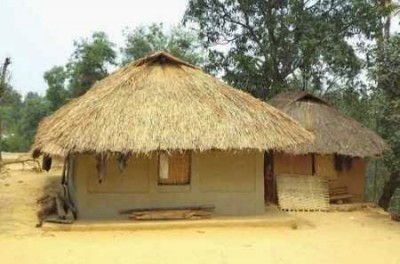 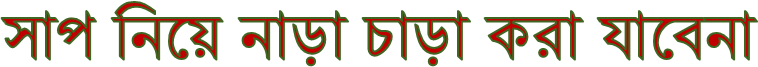 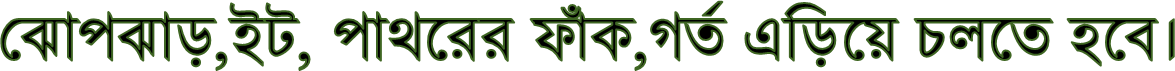 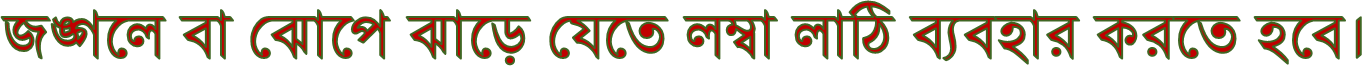 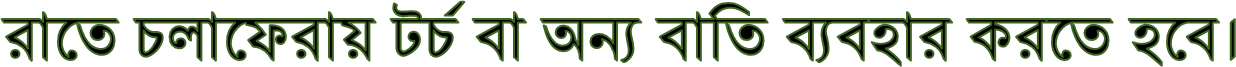 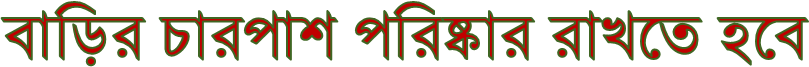 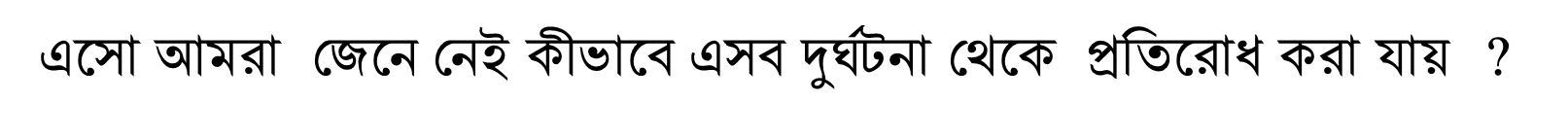 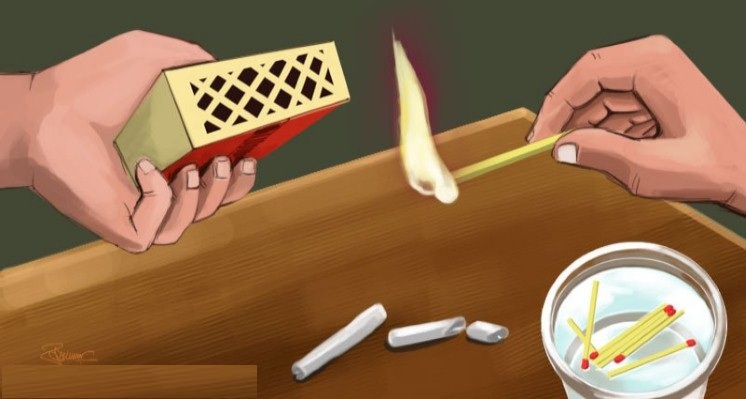 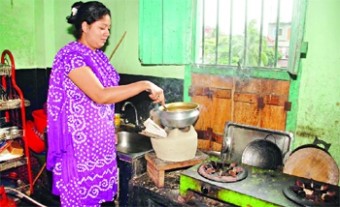 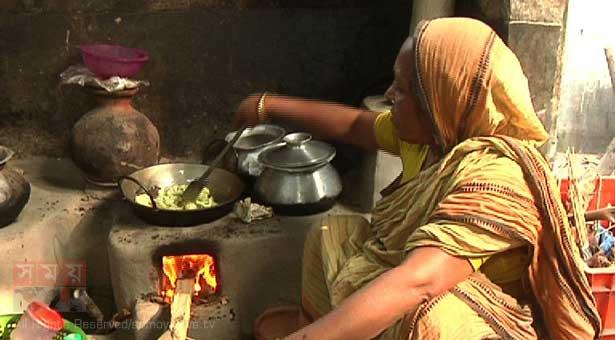 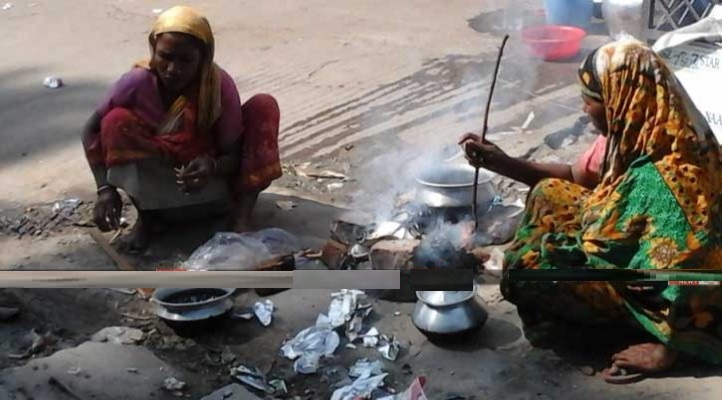 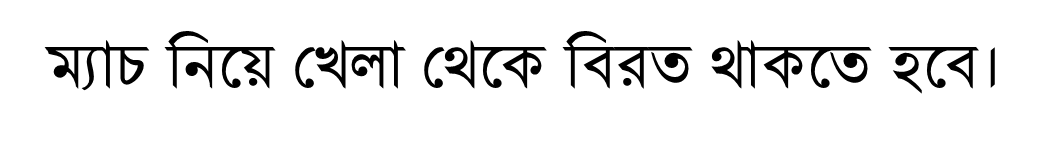 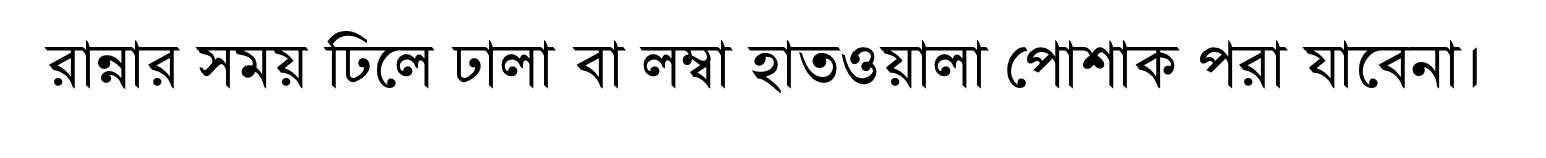 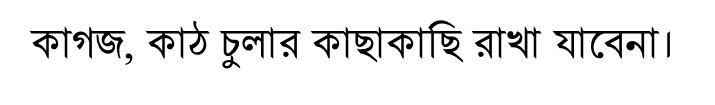 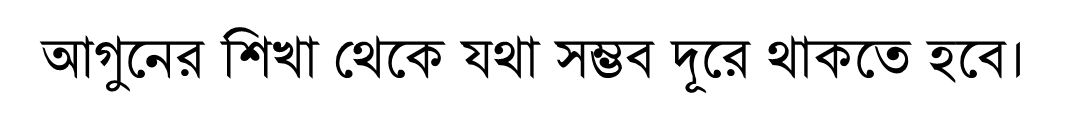 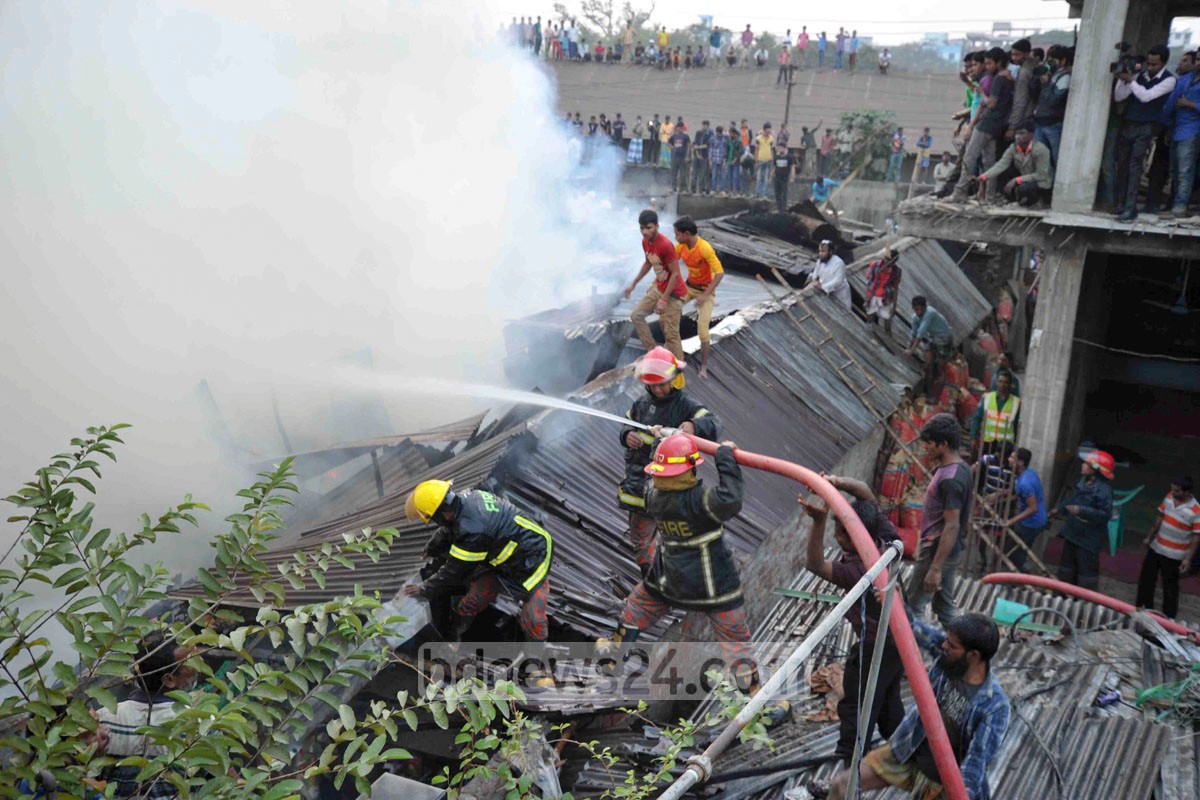 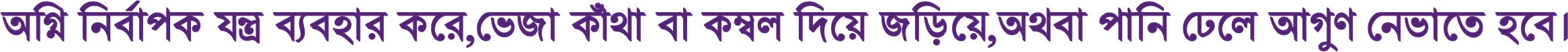 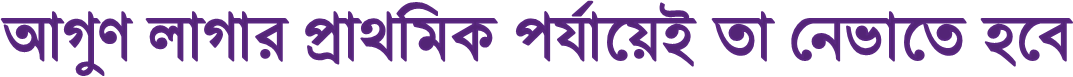 জোড়ায় কাজ
নীচের ছকটি পূরণ করঃ
এসো জেনে নিইঃ
বিষয়বস্তু ও সার সংক্ষেপ
দলগত কাজ
‘আত্ম সচেতনতার মাধ্যমেই অনেক  
দুর্ঘটনা প্রতিরোধ করা সম্ভব’-ব্যাখ্যা কর।
মূল্যায়ন
সঠিক উত্তর টি বল।
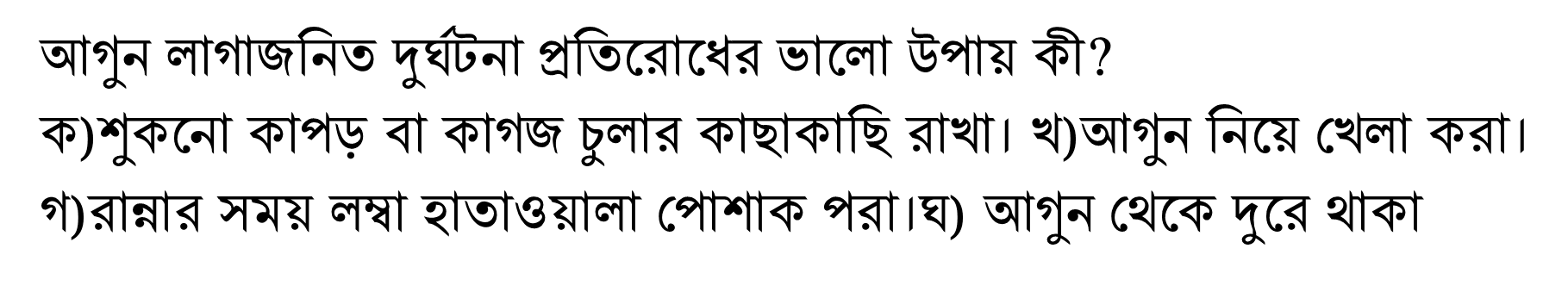 ১।।
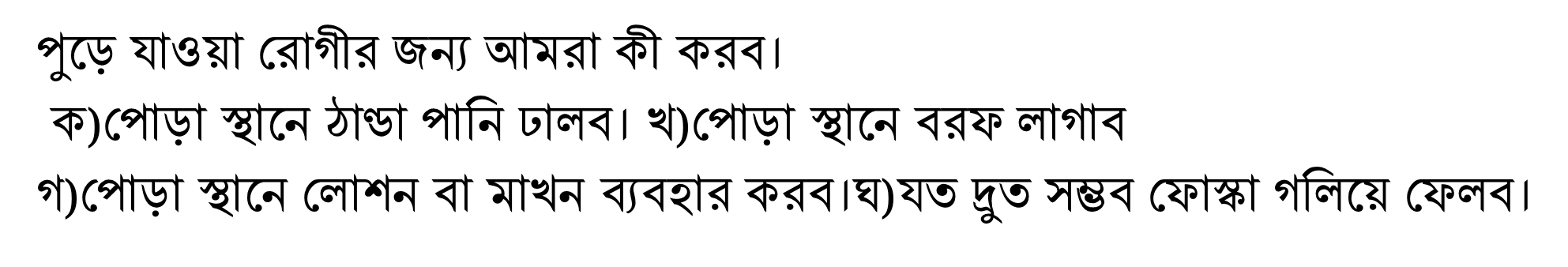 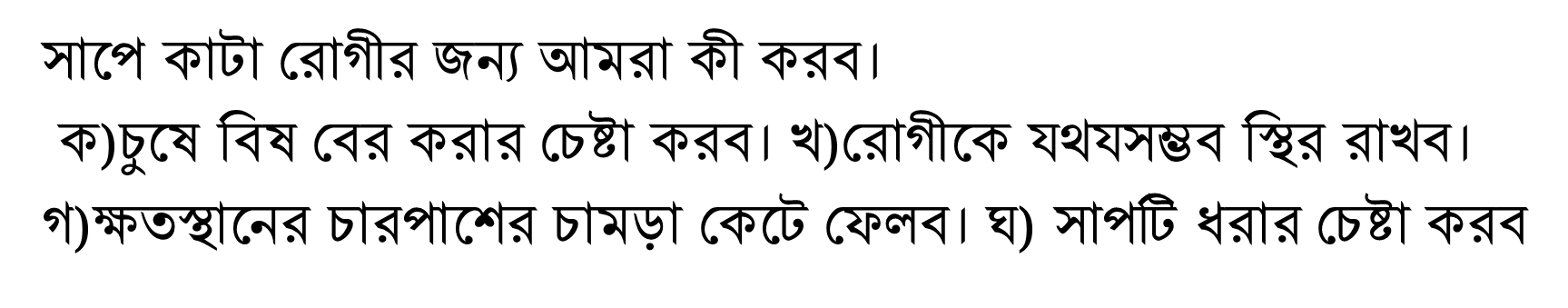 বাড়ির কাজ
তোমার জীবনে ঘটেছে কিংবা তুমি দেখেছ এমন একটি দুর্ঘটনার বর্ণনা । কীভাবে তা প্রতিরোধ করা যায় লেখ আনবে।
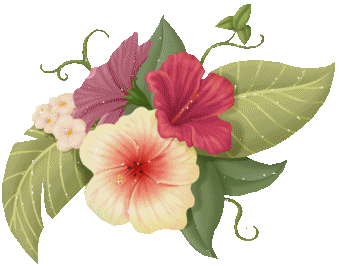 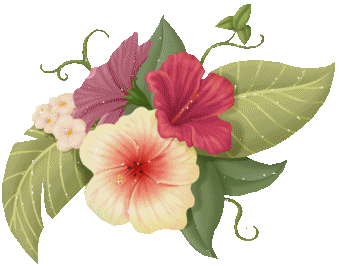 ধন্যবাদ সবাইকে
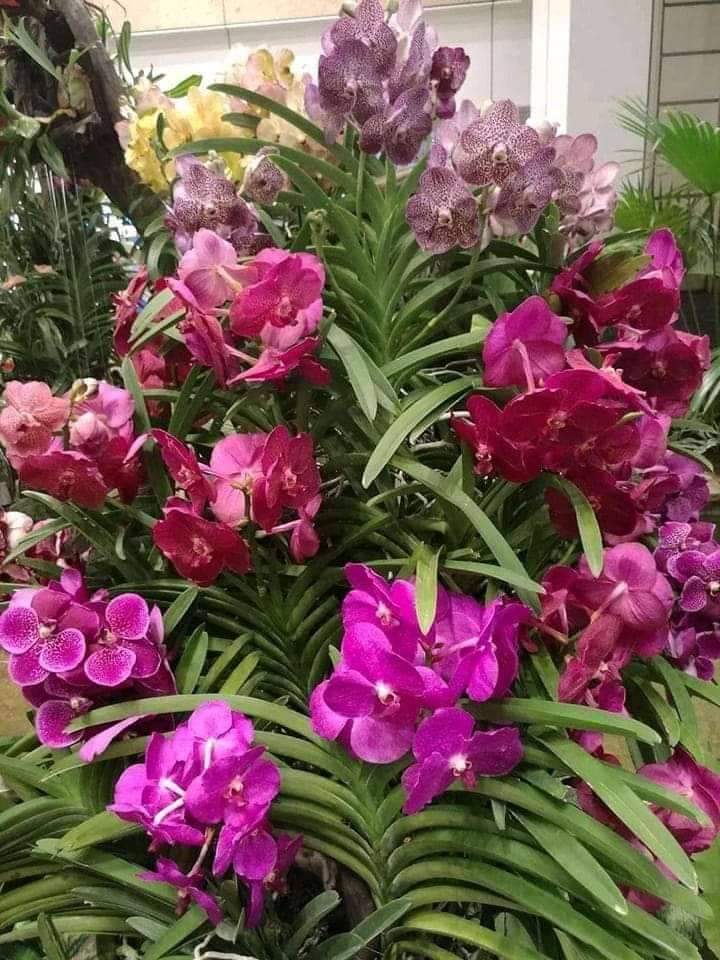 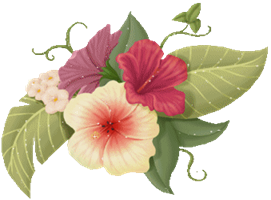 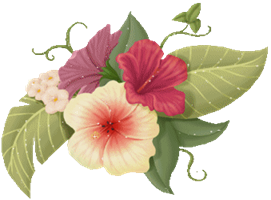 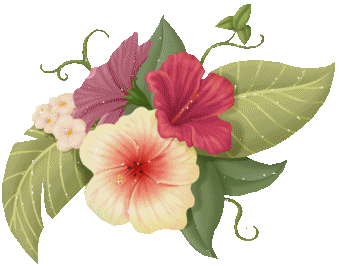 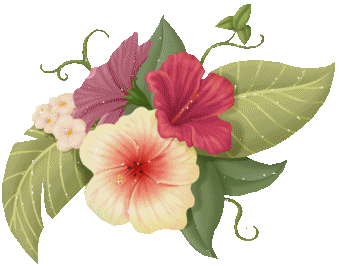 ভালো থেকো ।